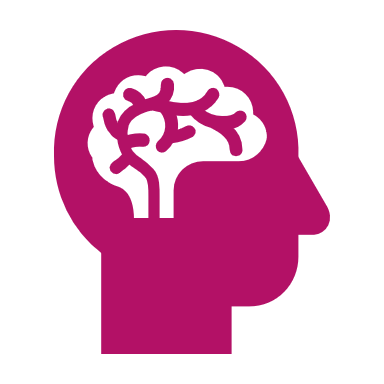 Speech Therapy and Parkinson’s Disease
Danielle Nash, MA, CCC-SLP
How does PD affect communication?
[Speaker Notes: Many times people with PD do not realize their deficits until deficits become severe
Often come for evaluation due to complaints of spouse, family, friends not being able to hear or understand speech]
Most Common Speech Issues with Parkinson’s Disease
Treatment
Treatment for Voice/Speech in PD
[Speaker Notes: Traditional medical treatments, such as pharmacological and surgical approaches, do not consistently or sufficiently improve speech for people with PD or atypical parkinsonisms
many published research studies and countless clinical cases show that LSVT LOUD treatments work]
LSVT LOUD
LSVT LOUD trains people with PD to use their voice at a more normal loudness level while speaking at home, work, or in the community
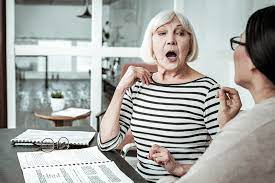 The key to treatment is helping people “recalibrate” their perceptions so they know how loud or soft they sound to other people and can feel comfortable using a stronger voice at a normal loudness level
Recalibration
What does LSVT improve?
LSVT LOUD is a set of structured exercises to strengthen the vocal cords and speech system
Main focus is to “Speak LOUD”
Retrains the mismatch and helps the person comfortably speak at a normal volume 
Must be completed by a certified speech- language pathologist
What does LSVT LOUD improve?
What does LSVT improve?
The earlier treatment program is completed, the better the outcome
Even though volume or voice changes may be very mild and almost undetectable in the beginning, people with PD would still benefit from LSVT LOUD
A referral from your doctor is needed to start therapy
When to start LSVT LOUD?
When to start LSVT LOUD?
People with PD will still benefit from “tune up sessions” over time to recalibrate loud voice
Those with advanced PD can still make progress toward more functional communication
[Speaker Notes: Goal may be to use loud voice more consistently in short sentences and/or with increased cueing]
LSVT LOUD protocol
4 times per week for 4 consecutive weeks
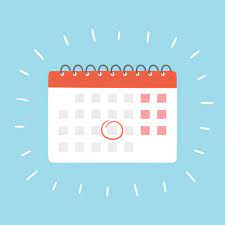 Traditional voice therapy
Speech therapy to improve language or cognitive functions
Swallowing therapy
Other treatments
Contact Information
Danielle Nash, MA, CCC-SLP, CBIS
Speech Language-Pathologist
Roger C. Peace Outpatient Therapy
Danielle.Nash@prismahealth.org 
(864) 455-7791